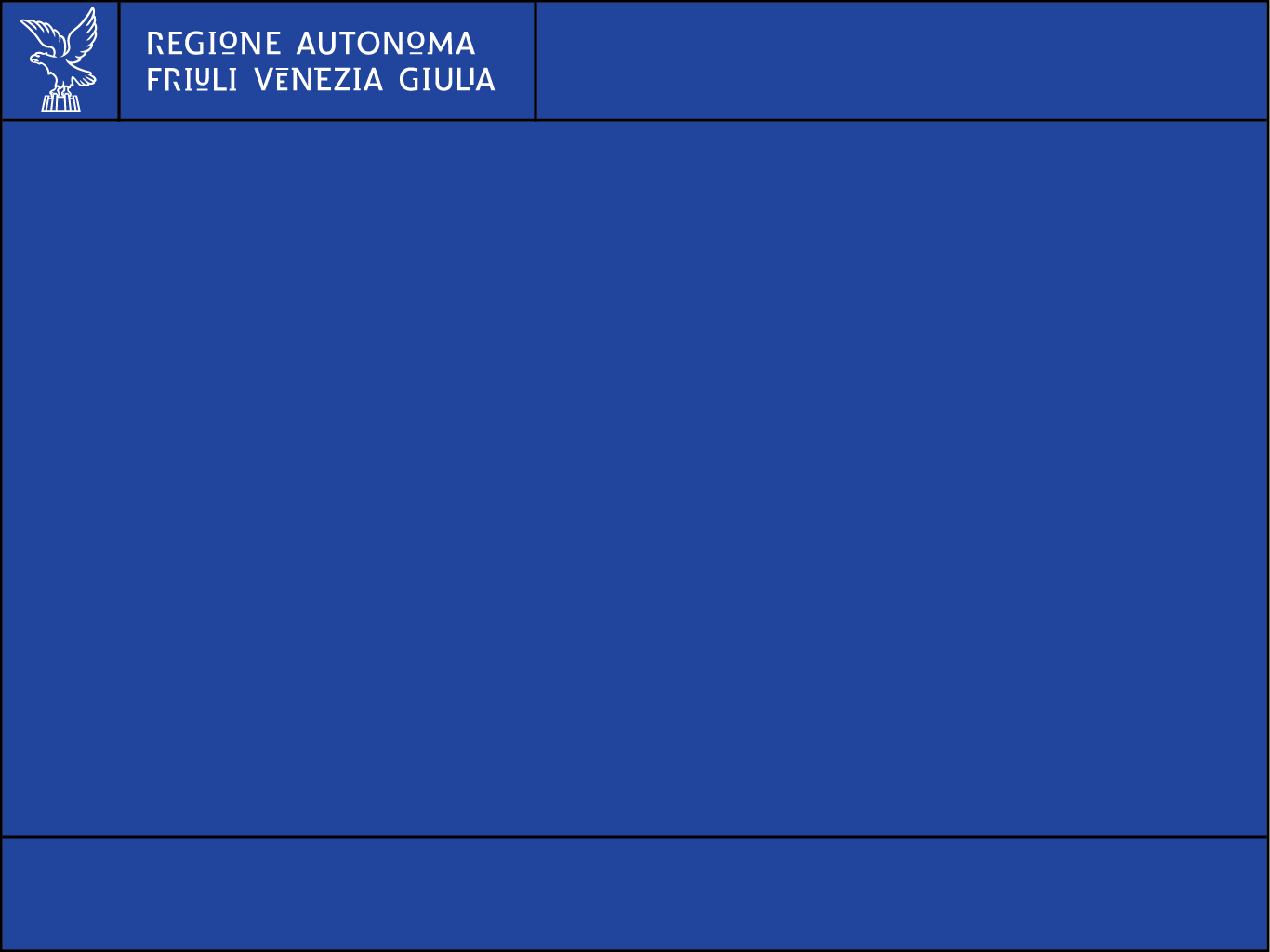 Udine, 18 novembre 2024
Forum per i Controlli Ambientali in Friuli Venezia Giulia

 La revisione delle linee guida 
e dei formati documentali 
in materia di vigilanza ambientale

Paolo Plossi
Direzione centrale difesa dell’ambiente, energia e sviluppo sostenibile - Unità Operativa Complessa Vigilanza e Controllo Ambientale
Le direttrici che guidano l’attività di sorveglianza
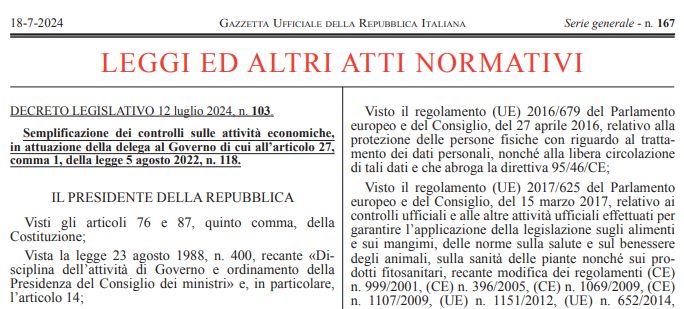 Le tre direttrici di sviluppo dell’attività del CTSA:
“Sviluppo dei metodi e attività diretta”: standardizzazione delle procedure di gestione delle informazioni ed esecuzione dei controlli a livello di ciascun Servizio, con digitalizzazione e reingegnerizzazione dei processi
“Gestione armonizzata”: coordinamento tra le attività svolte dai Servizi e le Autorità di Controllo; azione coordinata, condivisione della programmazione e informazioni, formazione reciproca sulle procedure operative e contenuti tecnico-legali; economia dell’azione e semplificazione delle operazioni; stesura di Protocolli d’Intesa, elaborazione congiunta di LG
“Gestione partecipata”: Forum dei Controlli Ambientali; contatto con gli stakeholder; loro integrazione nella progettazione e funzionamento del ciclo regolatore
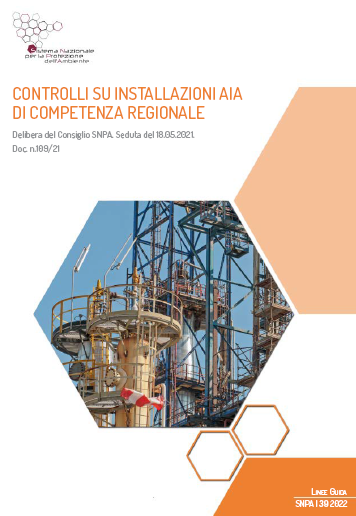 Direzione centrale difesa dell’ambiente, energia e sviluppo sostenibile
Le linee guida applicano i principi del ciclo regolatore
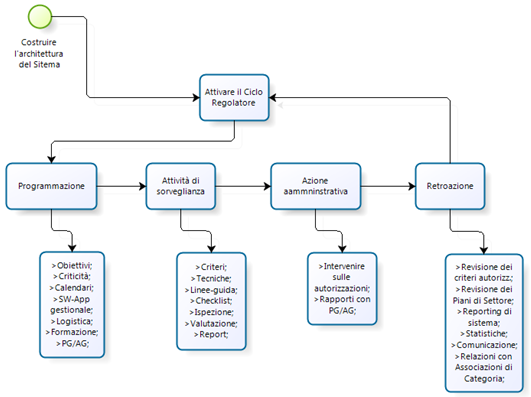 Superare la linearità del processo:
Istanza; 
Istruttoria;
Autorizzazione; 
Controllo;
Sanzione;

Chiudere il ciclo regolatore:
Pianificazione di settore;
Azione amministrativa (autorizzazioni ecc.)
Programmare i controlli (es. SSPC/SNPA);
Eseguire i controlli;
Correggere l’azione amministrativa;
Aggiornare la pianificazione di settore;

NB: non c’è un inizio, o una fine…
… ma il miglioramento è continuo!
Direzione centrale difesa dell’ambiente, energia e sviluppo sostenibile
Linee guida e formati ver. 1.0
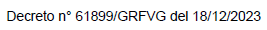 Decreto 57193/GRFVG dd. 28/11/2023
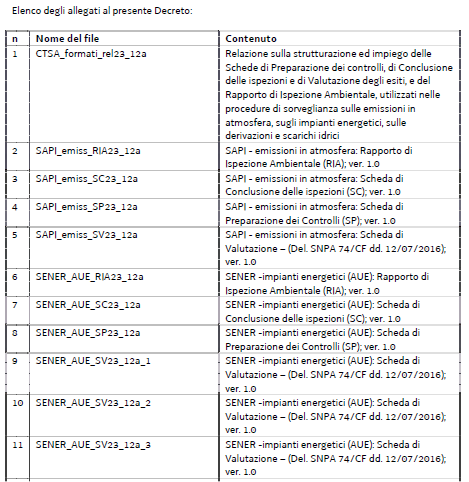 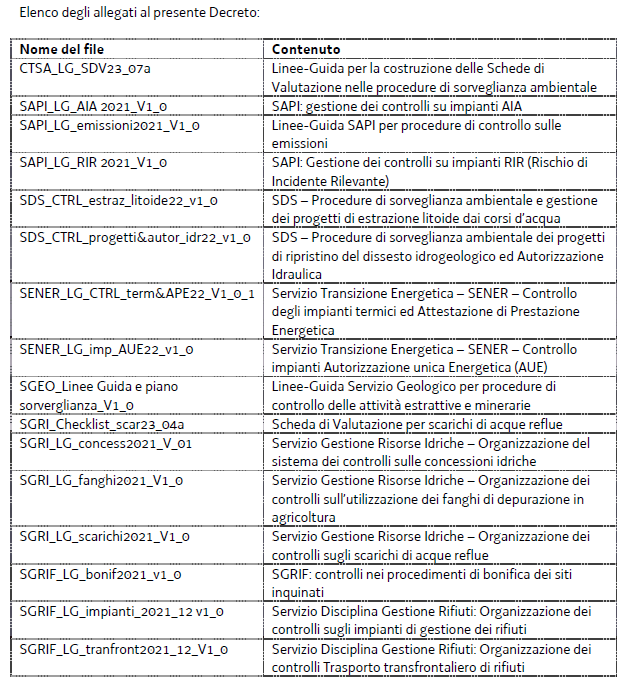 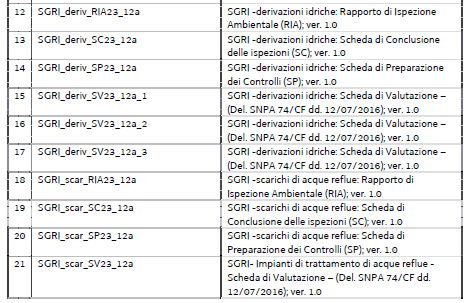 Direzione centrale difesa dell’ambiente, energia e sviluppo sostenibile
Il percorso del Forum e le osservazioni
Identificazione dei portatori di interesse (stakeholders):
Associazioni di Categoria, cluster di imprese e Consorzi di Sviluppo Industriale: rappresentanti dei soggetti produttivi e titolari delle autorizzazioni;
Autorità Concorrenti: emettono atti autorizzativi e partecipano ai controlli;
Enti di Formazione e Ordini Professionali: formazione, sviluppo e ricerca; rappresentanti di professionisti, progettisti e consulenti per le imprese;
Diffusione delle Linee Guida e dei formati documentali versione 1.0;
Esposizione dei materiali tecnici ai portatori di interesse;
Contributi dei portatori di interesse : osservazioni e proposte;
Aggiornamento delle Linee Guida e dei formati documentali;
Presentazione della versione 1.1;
Direzione centrale difesa dell’ambiente, energia e sviluppo sostenibile
Il percorso del Forum e le osservazioni
La struttura delle Linee guida e dei formati ver. 1.1
Formato: Linee-Guida SNPA sui controlli degli impianti in AIA (e AUA) & SSPC;
Adattamento alla generalità dei Casi;
SW applicativo gestionale (in corso di elaborazione),
Contenuti LG; sequenza operativa:
Programmazione su base rischio (cit. SSPC);
Apertura del Caso con Scheda di Preparazione del controllo (SDP);
Lista di controllo;
Esecuzione del controllo;
Valutazione degli esiti e Rapporto di Ispezione Ambientale (RIA);
Archiviazione dei risultati (RIA);
Interventi amministrativi e penali;
Revisione di piani e programmi;
Statistiche e rapporti;
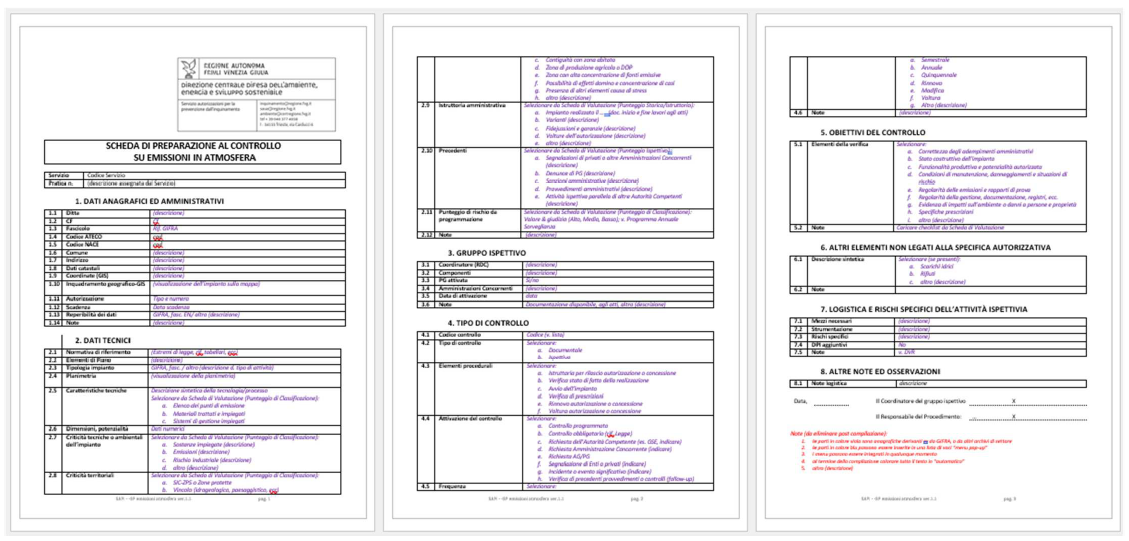 Direzione centrale difesa dell’ambiente, energia e sviluppo sostenibile
Schede di valutazione e calcolo del Rischio
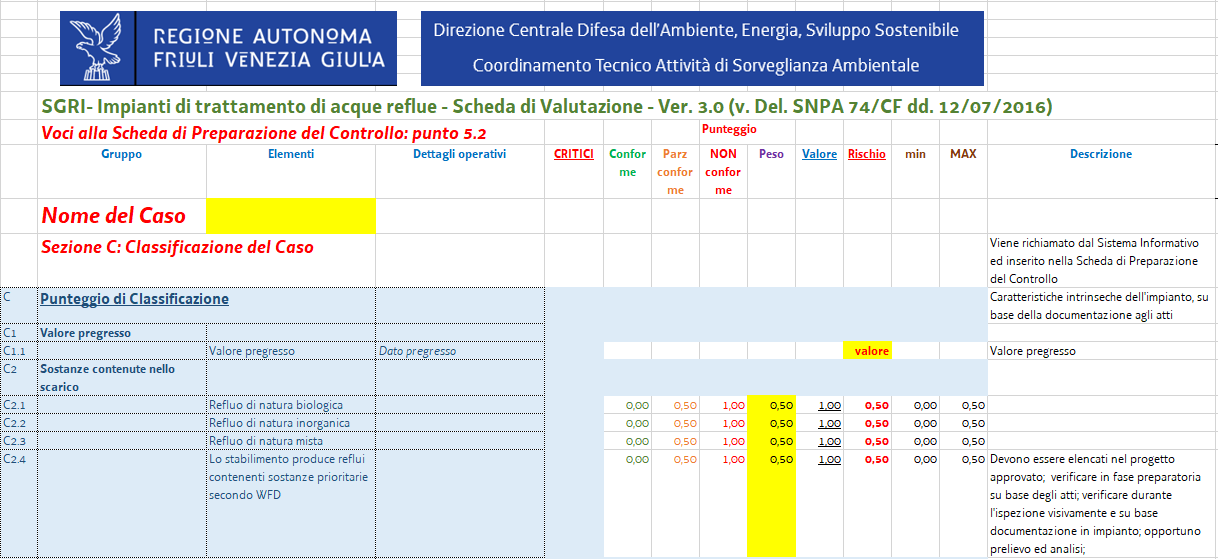 Punteggi di rischio pesati
Sezione
Gruppo
Punteggi di conformità
Elemento
Direzione centrale difesa dell’ambiente, energia e sviluppo sostenibile
Direzione centrale difesa dell’ambiente, energia e sviluppo sostenibile
L’attività di sorveglianza in attuazione del D.Lgs. 103/2024
Direzione centrale difesa dell’ambiente, energia e sviluppo sostenibile
Applicare il D.Lgs. 103/2024: pianificare su base del Rischio
Riferimento: SSPC (SNPA), da adattare;
Classificare i Casi:
Casi emissivi;
Casi estrattivi; 
Casi progettuali;
Descrivere il contesto territoriale e valutarne le criticità;
Valutare l’affidabilità del Gestore;
Definire i criteri di criticità;
Assegnare i punteggi di criticità;
Costruire le graduatorie di criticità;
Definire il tipo di controllo da associare a ciascun Caso;
Costruire i calendari dei controlli;
Prevedere le risorse necessarie;
Sviluppo: usare il Punteggio di Classificazione ottenuto dalla Scheda di Valutazione in fase di istruttoria dell’autorizzazione
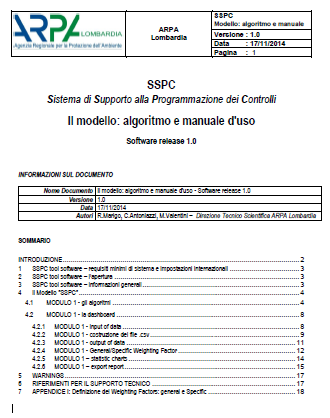 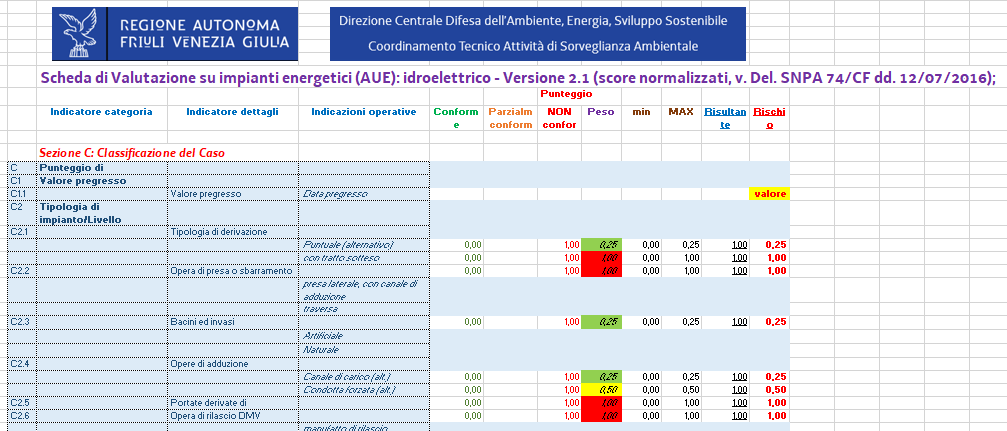 Direzione centrale difesa dell’ambiente, energia e sviluppo sostenibile
Applicare il D.Lgs. 103/2024: la gestione dei dati
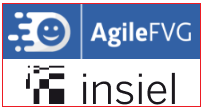 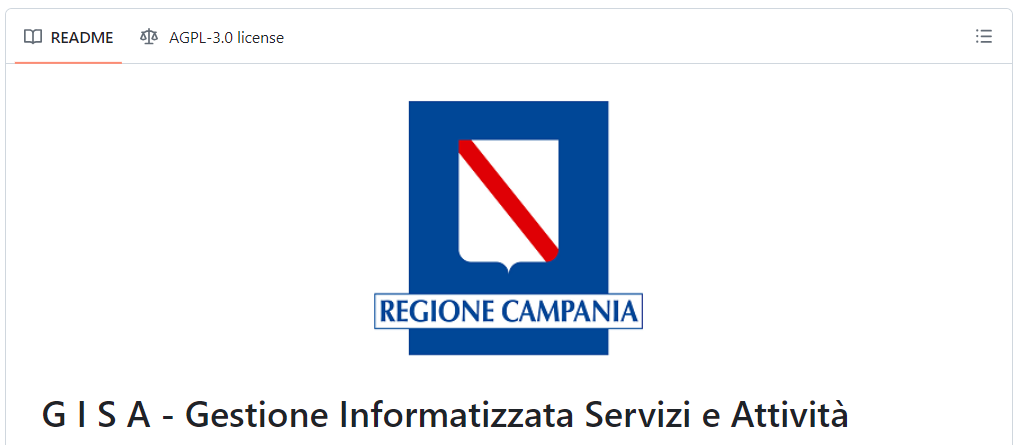 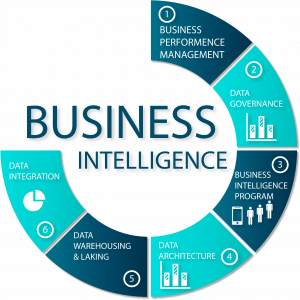 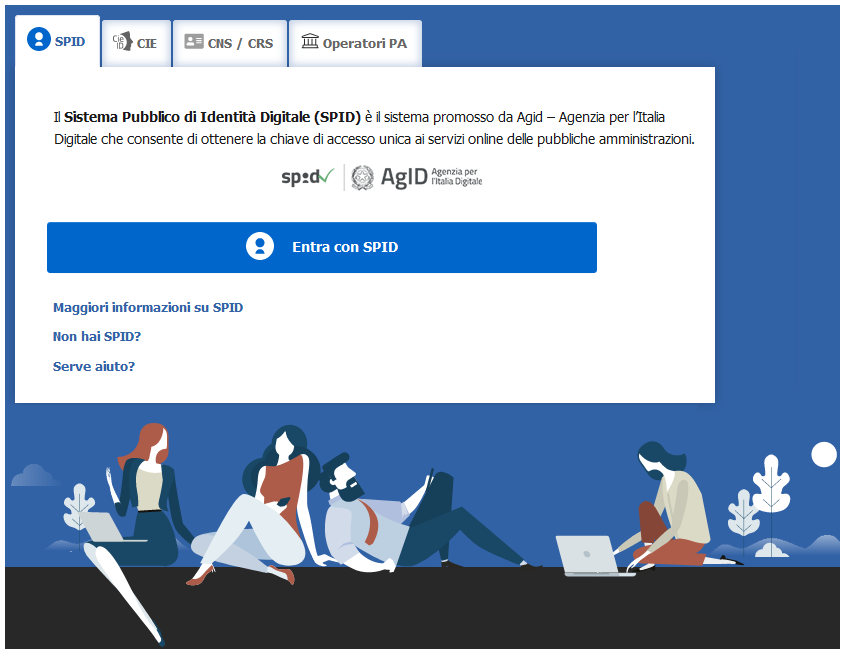 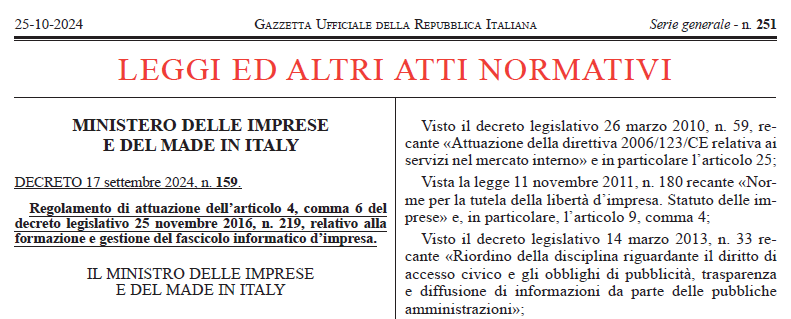 Direzione centrale difesa dell’ambiente, energia e sviluppo sostenibile
Lo scambio di dati coi documenti contenuti nel Fascicolo Informatico d’Impresa
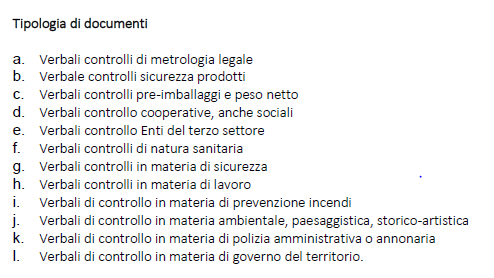 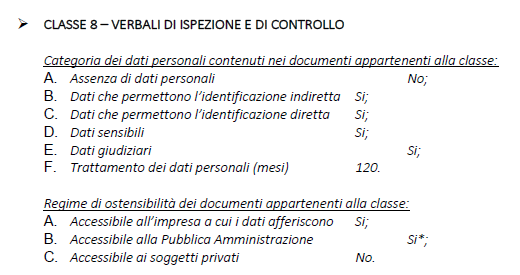 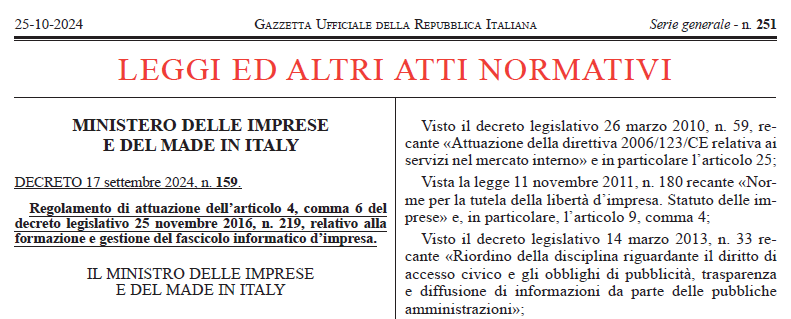 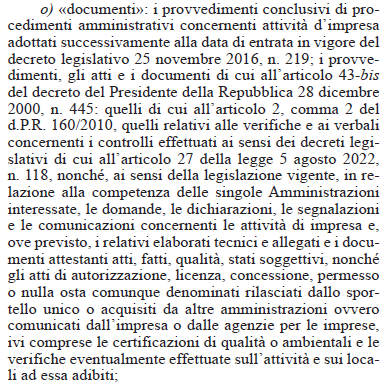 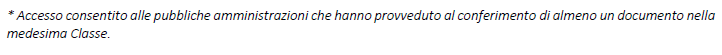 Forum per i controlli ambientali
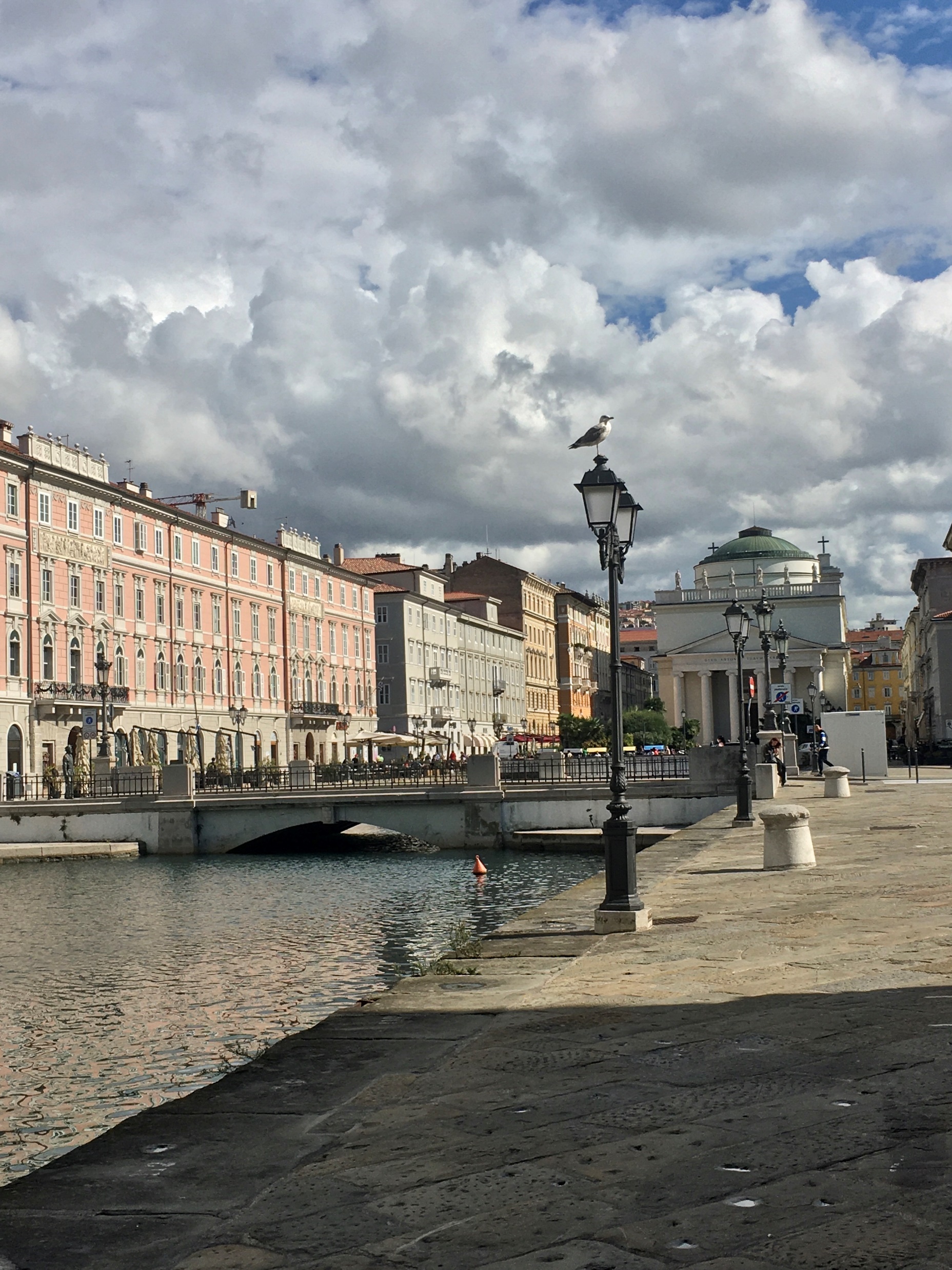 Grazie per l’attenzioneambiente@regione.fvg.it
(M. Nicolini)
Direzione centrale difesa dell’ambiente, energia e sviluppo sostenibile